12. přednáškaNeziskový a komerční sektorIng. Karin Gajdová, Ph.D.
Ekonomika neziskových organizací
Struktura přednášky
Členění na ziskový a neziskový sektor
Výsledný produkt
Neziskový vs. Ziskový sektor
Právní formy
Vztah
Členění organizací na ziskový nebo neziskový sektor provádíme podle převažujícího charakteru činnosti
Neziskový sektor
Ziskový sektor
Založen na tvorbě zisku
Založen na poskytování služeb či produkci statků, které nejsou určeny ke konečné výměně, ale jejichž konečným efektem je užitek
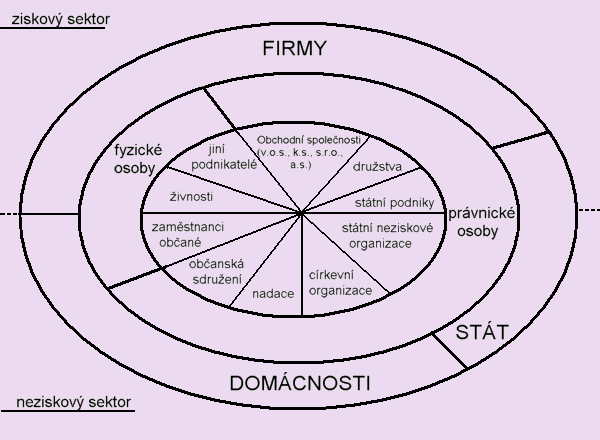 Principy rozdělování výsledného produktu
Ziskový sektor
Neziskový sektor
Výsledný produkt rozdělujeme podle množství, kvality a tržní úspěšnosti práce
Výsledný produkt rozdělujeme podle potřeb
Neziskový sektor
Je pestrý a pokrývá řadu lidských potřeb
Rozvoj duchovních hodnot
Ochrana lidských práv nebo jiných humanitárních hodnot
Ochrana přírodního prostředí, kulturních památek a tradic
Rozvoj vědy, vzdělání, tělovýchovy a sportu
Výkon státní správy
Obrana státu
Ziskový sektor
Sektor národního hospodářství, který je založen na tvorbě zisku v důsledku vynakládání ekonomické aktivity:

Výroba produktů
Poskytování služeb
Distribuce
Prodej
Právní formy
Fyzické osoby
Právnické osoby
Vztah ziskového a neziskového sektoru
Společnost potřebuje ziskový i neziskový sektor
Oba sektory se vzájemně doplňují 
Činností organizací ziskového sektoru je dosahování zisku, ovšem mohou sponzorovat neziskový sektor
Činností organizace neziskového sektoru není dosahovat zisk, ale jejich vedlejší – doplňková činnost může být podnikání